Dzienniki urzędowe
Zadania
Wyszukiwanie za pomocą frazy i hasła
Polecenie 1. 
Proszę podać definicję dowodu osobistego z powołaniem się na konkretną regulację prawną?
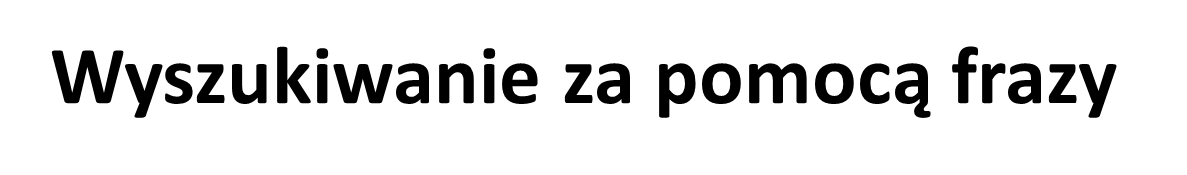 Polecenie 2. 
Jakie akty prawne ogłasza się w wojewódzkich dziennikach urzędowych z powołaniem się na konkretną regulację prawną?
Wyszukiwanie za pomocą frazy i hasła
Polecenie 3.
Podaj definicję legalną dokumentu elektronicznego z powołaniem się na konkretną regulację prawną?
Wyszukiwanie za pomocą frazy i hasła
Polecenie 4. 
Wskaż podstawę prawną do wydania aktualnie obowiązującego rozporządzenia w sprawie Biuletynu Informacji Publicznej? Podaj adres publikacyjny aktualnie obowiązującej ustawy będącej podstawą do wydania  niniejszego rozporządzenia
Wyszukiwanie za pomocą frazy i hasła
Polecenie 5. 
Podaj adres publikacyjny wyroku TK o sygn. akt., SK 33/15?
Wyszukiwanie za pomocą frazy i hasła
Polecenie 6.
Podaj tytuł rozdziału II Konwencji Rady Europy o cyberprzestępczości? Gdzie i kiedy została ona sporządzona? Podaj jej adres publikacyjny?
Wyszukiwanie za pomocą adresu publikacyjnego
Polecenie:
Jaki akt i jakie źródło prawa powszechnie obowiązującego znajduje się pod następującym adresem publikacyjnym:
Dz. U. z 1997 r. nr 78 poz. 483?
Dz. U. z 1997 r. nr 88, poz. 553?
Dz. U. z 2016 r., poz. 1489 ?
Dz. U. z 2020 r., poz. 1173?
Czy wersje aktów znajdujące się pod niniejszymi adresami  są aktualnie obowiązujące – jeśli nie podaj adres aktu w jego wersji aktualnie obowiązującej.
Wyszukiwanie za pomocą hasła
Zadanie 3. 
Ustal z jakiego aktu normatywnego wynikają cytowane przepisy. Utwórz adres publikacyjny do niniejszego aktu przy założeniu, że przedstawiony przepis cytujesz w swoim opracowaniu.
Przykład : 
Art.  6 ust. 1
„Dowód osobisty wydaje się obywatelowi Rzeczypospolitej Polskiej.”. 
ODPOWIEDŹ: Akt normatywny: ustawa z dnia 6 sierpnia 2010 r.  o dowodach osobistych cywilnego; adres publikacyjny do przypisu : Dz. U. z 2022 r. poz. 671
1.Art. 2.   pkt. 4 
Użyte w ustawie określenia oznaczają:
dokument paszportowy – paszport, paszport tymczasowy, paszport dyplomatyczny i paszport służbowy Ministerstwa Spraw Zagranicznych
2. Art. 2 ust. 1 pkt 9
podpis    osobisty – zaawansowany    podpis    elektroniczny    w rozumieniu art.3 pkt. 11 rozporządzenia Parlamentu Europejskiego i Rady (UE) nr910/2014 z dnia  23lipca  2014 r.  W sprawie  identyfikacji  elektronicznej  i usług zaufania w odniesieniu  do  transakcji  elektronicznych  na  rynku  wewnętrznym  oraz uchylającego  dyrektywę  1999/93/WE,  weryfikowany  za  pomocą  certyfikatu podpisu osobistego.